Descrição de Sistemas Digitais em VHDL
GSI008 – Sistemas Digitais
Universidade Federal de Uberlândia
Faculdade de Computação
Prof. Dr. rer. nat. Daniel D. Abdala
Na Aula Anterior
DLPs – Ideia Geral
Benefícios da Utilização de DLPs;
Funcionamento geral de DLPs;
Visão geral FPGAs;
Introdução ao VHDL.
Prof. Dr. rer. nat . Daniel Duarte Abdala
2
Nesta Aula
Modelos de descrição
Estrutural ;
Comportamental;
Exemplos de descrição em VHDL
Prof. Dr. rer. nat . Daniel Duarte Abdala
3
Modelos de Descrição de Sistemas
Estrutural – descrevemos sistemas digitais com base em portas lógicas e subsistemas;
Difere do modelo de prototipagem tradicional utilizando circuitos integrados apenas na conveniência da descrição;
Utilizamos portas lógicas e subsistemas também descritos utilizando portas lógicas;
Comportamental – descrevemos sistemas digitais com base em seu funcionamento, e deixamos os detalhes de construção para o compilador;
Ganho real em tempo de projeto;
Facilidades descritivas;
Estruturas funcionais de mais alta ordem (e valor semântico)
IF-THEN-ELSE, FOR, WHILE, EXIT, etc
Prof. Dr. rer. nat . Daniel Duarte Abdala
4
Modelos de Descrição de Sistemas
Descrição Estrutural é geralmente paralela;
Descrição Comportamental requer que o projeto de hardware seja sequencial;
Prof. Dr. rer. nat . Daniel Duarte Abdala
5
Prof. Dr. rer. nat . Daniel Duarte Abdala
6
Componentes
Prof. Dr. rer. nat . Daniel Duarte Abdala
7
Múltiplas Arquiteturas
Prof. Dr. rer. nat . Daniel Duarte Abdala
8
Prof. Dr. rer. nat . Daniel Duarte Abdala
9
Pro Lar
Leitura: (Tocci) ()
Exercícios: (Tocci): 	E={}
Prof. Dr. rer. nat . Daniel Duarte Abdala
10
Bibliografia Comentada
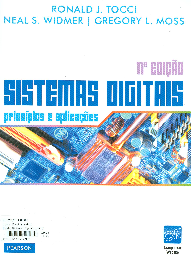 TOCCI, R. J., WIDMER, N. S., MOSS, G. L. Sistemas Digitais – Princípios e Aplicações. 11ª Ed. Pearson Prentice Hall, São Paulo, S.P., 2011, Brasil.



CAPUANO, F. G., IDOETA, I. V. Elementos de Eletrônica Digital. 40ª Ed. Editora Érica. 
São Paulo. S.P. 2008. Brasil.
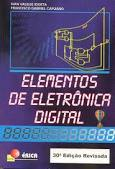 Prof. Dr. rer. nat . Daniel Duarte Abdala
11